附件 3.4
課堂常規流程
1
早上上課前常規
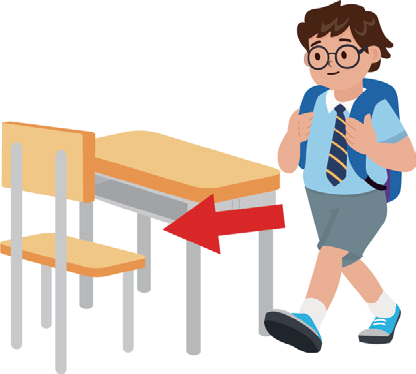 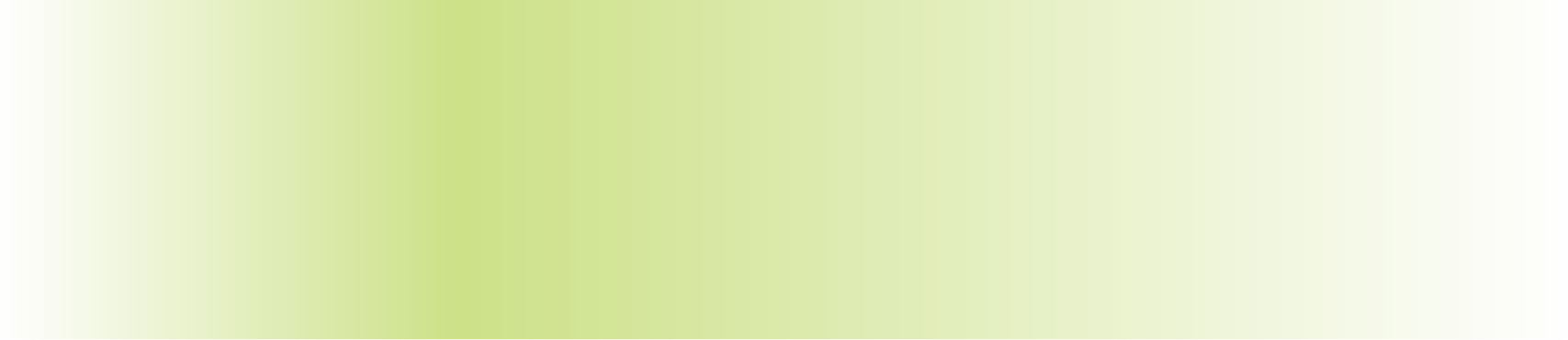 安靜回到座位
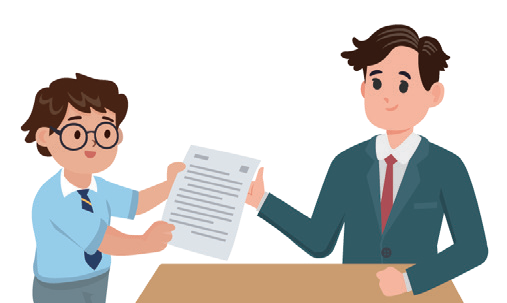 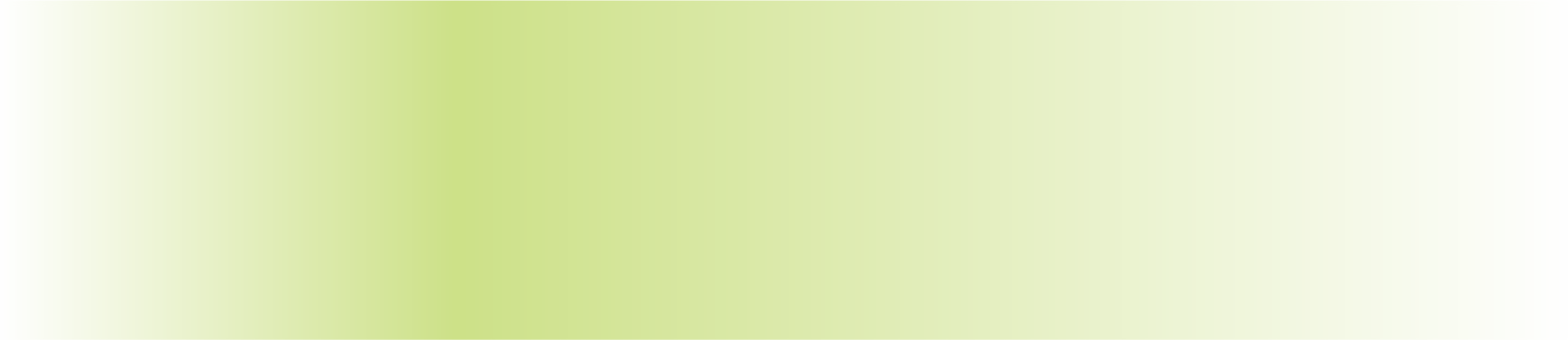 繳交功課
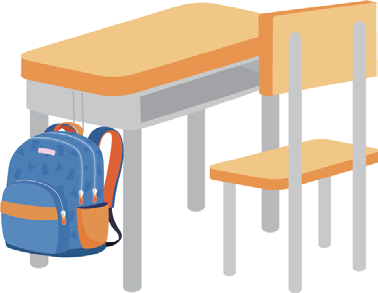 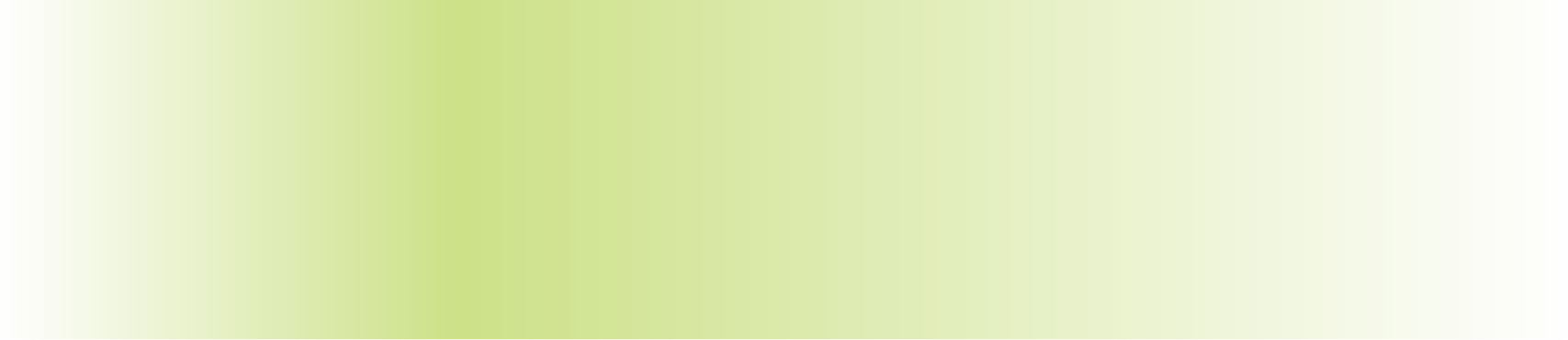 把書包掛好
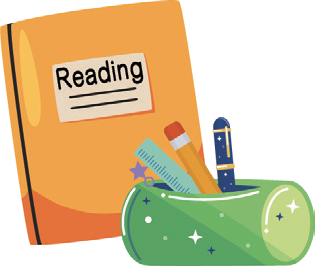 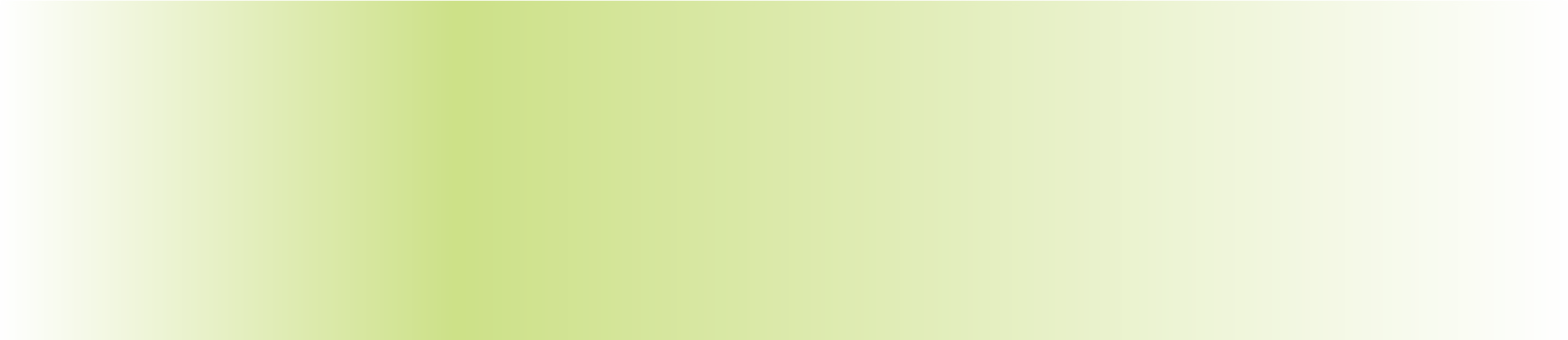 拿出筆袋和第一堂的書本
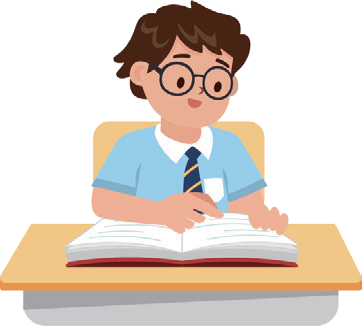 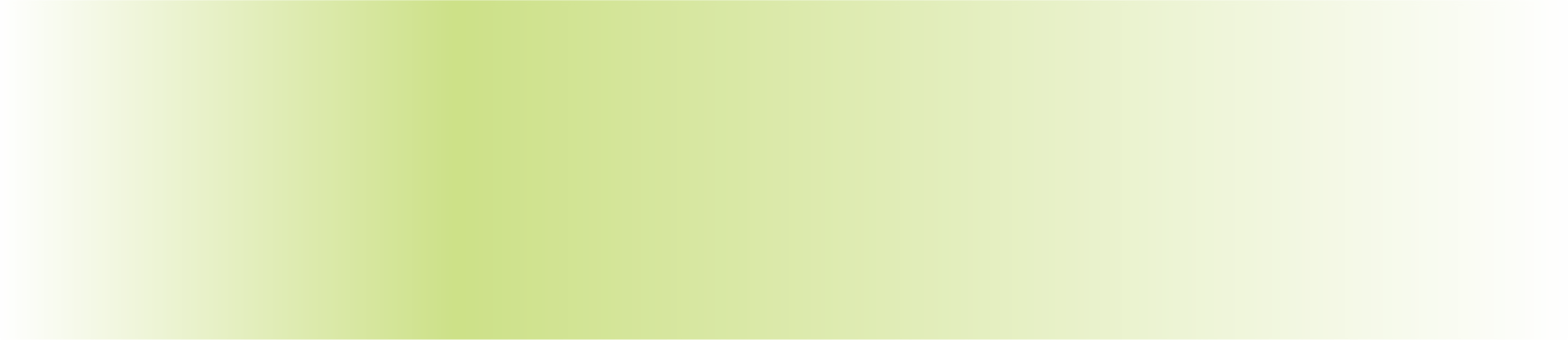 閱讀圖書，靜待教師下一個指示
2